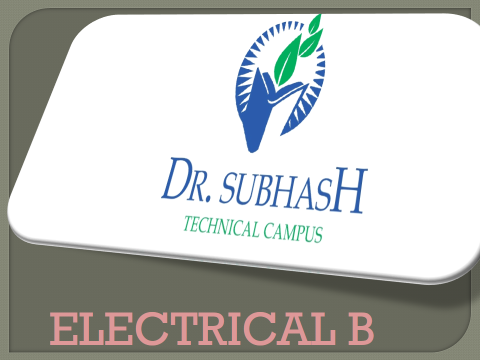 PREPARED  BY :-
1)  BALDANIA  MUKESH
		2)  BHANBHANIA  URMESH
		3)  BARAIYA  YOGESH
		4)  BHALANI  HARDIK
		5)  BHATT  VISHAL
		6)  BHUT KEYUR
		7)  CHAUHAN  PRATAP
		8)  CHAUHAN  VIRAL
		9)  CHAVDA  RAVINA
	           10)  DABHI  KALPESH
ELEMENTS  OF  ELECTRICAL
ENGINEERING
CHAPTER :- 1
ELEMENTRY  CONCEPT
INTRODUCTION
IDEAL  CIRCUIT  ELEMENTS
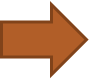 SOURCE  OF  ENERGY
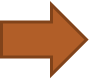 OHM’S  LAW
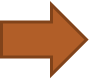 TYPES  OF  NETWORKS
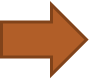 KIRCHHOFF’S  LAWS
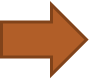 INTRODUCTION
UNIT
PROPERTIES
EMF					V
CURRENT				AMP.
POWER				WATT
ENERGY				JOULE
IDEAL  CIRCUIT  ELEMENTS
RESISTANCE (R)
CONDUCTANCE
CAPACITOR
INDUCTION
SOURCE  OF  ENERGY
SOURCE
CURRENT  SOURCE
VOLTAGE  SOURCE
Dependent voltage source
Independent voltage source
Independent current source
Dependent current source
OHM’S   LAW
The ohm’s law state that the ratio  of potential difference (V) between any two points and the current flowing between them is constant if temperature remain constant. This ratio is termed as resistance (R)
V/I= constant = R
Resistors connected in a circuit in series or parallel can be simplified using the following:
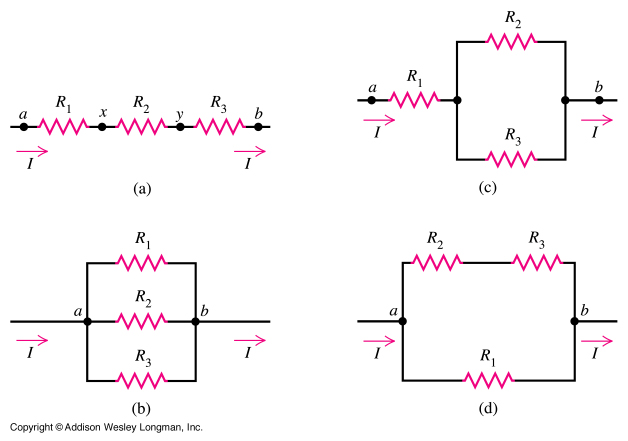 Series connection
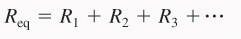 Parallel connection
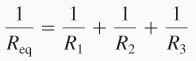 [Speaker Notes: 27-1 Resistors in a circuit]
Kirchhoff’s voltage law
The Kirchhoff's voltage law (KVL) state that the algebraic sum of the voltage around a closed loop in a circuit must be equal to zero.
Kirchhoff’s current law
It state that the sum of currents directed into any node in a circuit is equal to the sum of the current coming out of the same node.

Σ current entering node n =Σ current coming out of node n
Node n                                                                                      Node n
STAR  TO  DELTA  CONVERSATION
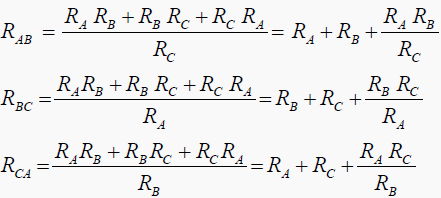 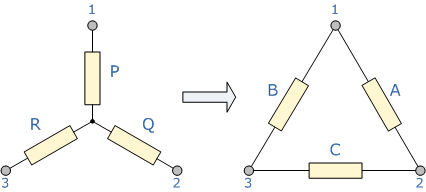 DELTA TO STAR CONVERSATION
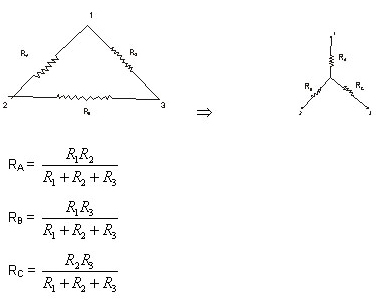 PRESENTED BY :-



	                       KEYUR   BHUT
14
Thank You
15
THE
END
16